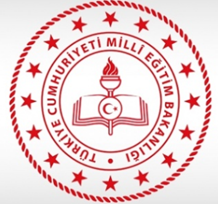 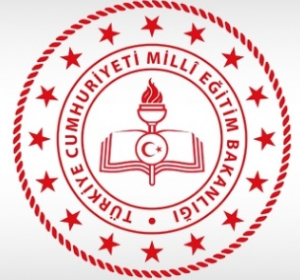 ERZİNCAN İL MİLLİ EĞİTİM MÜDÜRLÜĞÜ
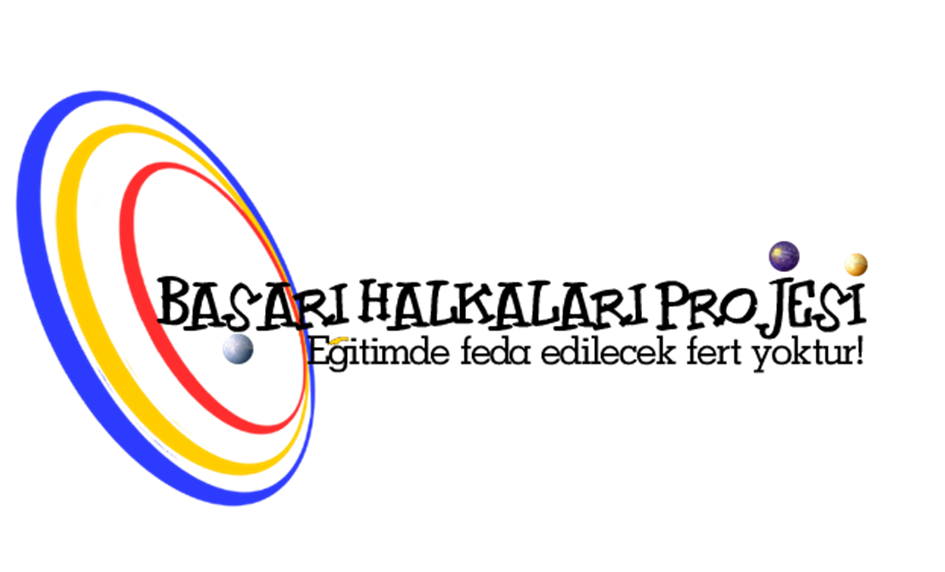 (KOÇLUK ATÖLYELERİ)
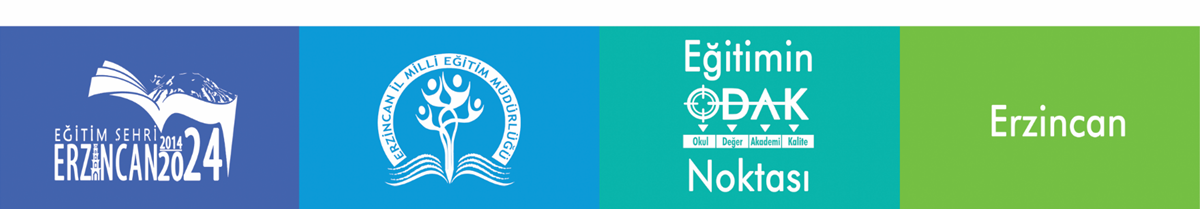 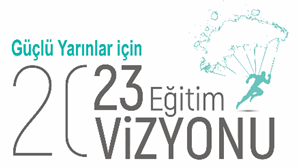 EĞİTİM PROJESİ
GİRİŞ
2023 vizyonunun bir özeliği de konfeksiyon eğitim modelinden bireyin biricikliğine önem ve değer veren eğitim modeline yönelmiş olmasıdır. Konfeksiyon eğitim modeli, herkes için standardize edilmiş müfredat, öğretim ilke ve yöntemlerini ifade eder. 
2023 eğitim vizyonu mizaç ve yetenek temelli bir tanıma yaklaşımı, eğitim sisteminin aktörlerinin gelişimi için kritik öneme sahiptir
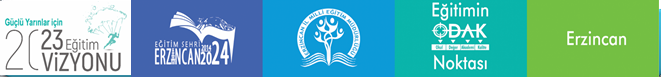 GİRİŞ
Bireyin kendini tanıması ve bu tanımanın takibi, onun eğitim yolculuğunda kişiselleştirilmiş bir yol haritasına sahip olması anlamına gelir. Öğretmen, her çocuğun farklı olduğu ve her beynin farklı öğrendiği yaklaşımıyla hareket eder. Çocukların hazır bulunuşluklarını tespit ederek müfredatı, öğrenme ortamını ve materyallerini bu farklılıklara uygun olarak düzenler.
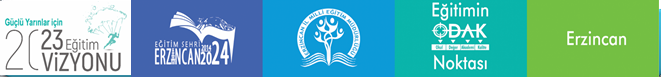 GİRİŞ
Müfredat kelimesinin kökü “fert”ten gelir. O fert çocuktur, öğrencidir, onun içinde saklı olan cevherdir. Bu cevheri, mücevher yapacak oyuncularsa öğretmenlerdir. Biz bu sahnede ancak rehber olabiliriz. 
Şahsiyeti, şahsiyet bina eder.
Öğretmenin şahsiyeti yeterli olgunluğa ve güce erişmezse içerik, teknoloji, fiziksel altyapı değerini bulamaz.
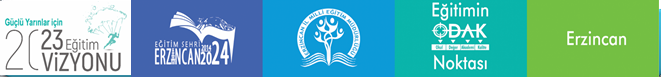 1. GEREKÇE
Hiçbir okul türündeki öğrenci bir diğerinden daha avantajlı  ya da dezavantajlı değildir. Hepsi hak temelli bir bakış açısıyla her türlü desteğe layıktır. 
Ortaöğretim sistemi sonuç değil süreç odaklı, akademik beceriler ile birlikte diğer gelişim alanlarını dikkate alan, bireysel farklılıklara duyarlı, teknolojinin doğru ve etkin olarak kullanıldığı, çevresine değer katan ve öğrencilerine değer kazandıran bir yapıya kavuşturulacaktır. 
 2023 Eğitim Vizyonu’nun 21. yüzyıla dair eğitim önerisi, 21. yüzyıl Talim ve Terbiye Modeli şeklindeki çift kanatlı bir okumadır.
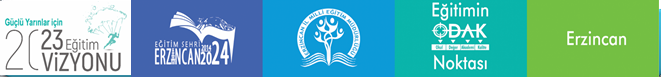 ÖNERİLEN YAKLAŞIM
Anadolu Liseleri, Mesleki Ve Teknik Anadolu Liseleri, Anadolu İmam Hatip Liseleri, Sosyal Bilimler ve Fen Liseleri türündeki okullar, orta öğretim kurumu zincirinin rakipleri değil tanımlayıcı ve tamamlayıcılarıdır. 
 Her okul kendi Okul Gelişim Modelini kendisi hazırlayacak ve uygulamaya başlayacaktır. Okul Gelişim Planlarındaki hedefler doğrultusunda; öğrencilerin bireysel, akademik ve sosyal gelişim amaçlarına yönelik etkinlikler izlenecek, değerlendirilecek ve desteklenerek iyileştirecektir. Bu gelişim modeli ile tüm kademelerde yarışma ve rekabet odaklı değil paylaşım temelli bir anlayış benimsenecektir.
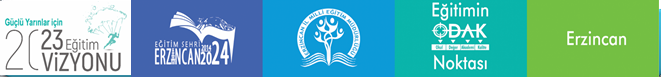 ÖNERİLEN YAKLAŞIM
Birey, kişiselleşmiş bir yol haritasına sahiptir. 
Öğretmen, kişinin kendisini tanıması ve başarmasına koçluk yapacaktır.
Mesleki yeterlilikleri yüksek, başarılı öğretmenler bilgi ve deneyimlerini diğer öğretmenlerle paylaşacak böylece öğrenci başarısında öğretmen yeterliği yükseltilecektir. 
Bunun için zümre toplantıları artırılarak etkileşim temelinde, yeniden yapılandırılacaktır.
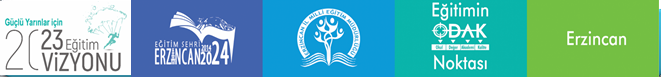 PROJENİN ANA AMACI:
Talim Ve Terbiye Temelli Anlayış Yerleştirilecek
Okullar Arasındaki Nitelik Farkı Kapanmaya Başlayacak
Okullar Çocuklar için Mutlulukla Yer Aldıkları Bir Hayat Alanına Dönüşecek
Meslek Liseleri de Yüksek Öğrenime Geçişte Yeterli Bir Yapıya Kavuşacak
Öğrencilerin Üzerindeki Sınav Baskısı Azalacak
Çocuklara, Mensubu Olduğu Toplumun Değerleri, Öğretmenlerinin Şahsiyetiyle aktarılacak.
Öğretmen ve Okul Yöneticilerinin Mesleki Tatmin Duygusu Yükselecek
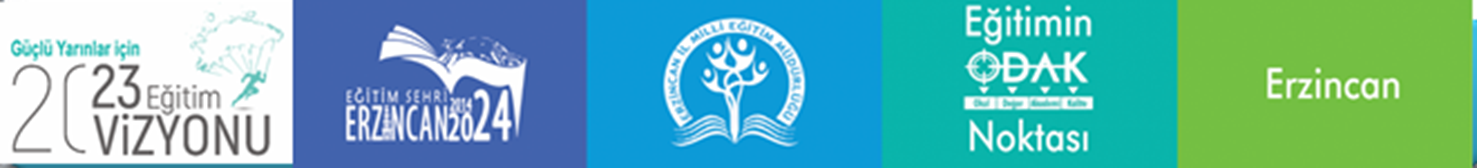 HEDEF GRUBU:
Bu projenin hedef grubu,  ortaöğretim kurumlarının 9-10-11-12. sınıf öğrencileri ile eğitimin bütün paydaşlarıdır.
Orta öğretim alan dersleri, öğretmen zümreleridir.
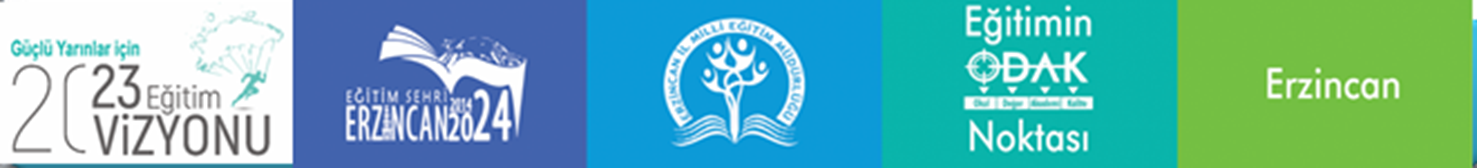 KAPSAM:
Bu proje, 2018-2019 eğitim ve öğretim yılı  için il genelinde resmi/özel tüm ortaöğretim düzeyindeki okulların 12. sınıf öğrencilerini kapsar.
TYT/AYT sınavlarına hazırlanan 12. sınıf öğrencileri Koçluk Atölyesi desteği ile güçlendirilecektir.
12. sınıftaki öğrencilerin, sınav konularını kapsayan ortak sınav sonuçları her  okulda ayrı ayrı analiz edilerek, zümrelerde görüşülecek ve  okulların gerekli tedbirleri almaları sağlanacaktır. 
Alanında farklılık oluşturan öğretmenler,halkalar halinde farklı okullarda seminerlerle paylaşımda bulunacaktır.
Koçluk atölyeleri mizaç ve yetenek temelli bir işlevi de yerine getireceğinden, öğretmenler değer aktarımında da bulunacaktır
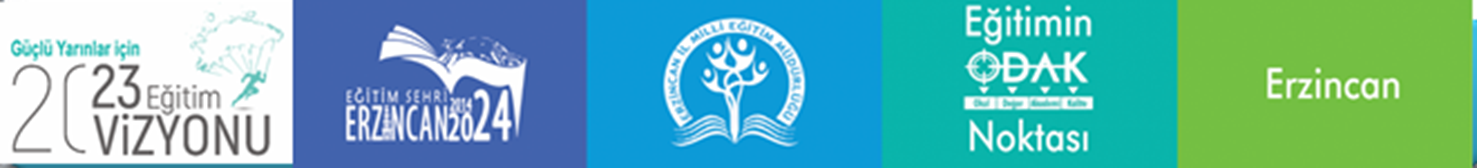 DAYANAK:
Milli Eğitim Müdürlükleri Yönetmeliğinin Eğitim Öğretim ve Öğrenci İşleri Bölümü ile Program Geliştirme Bölümü (12 ve 13.  maddedeki görev tanımları),
2023 Eğitim Vizyon Belgesi, 2018 Erzincan Eğitim Çalıştayı 
Milli Eğitim Bakanlığı Eğitim Kurulları Ve Zümreleri Yönergesi
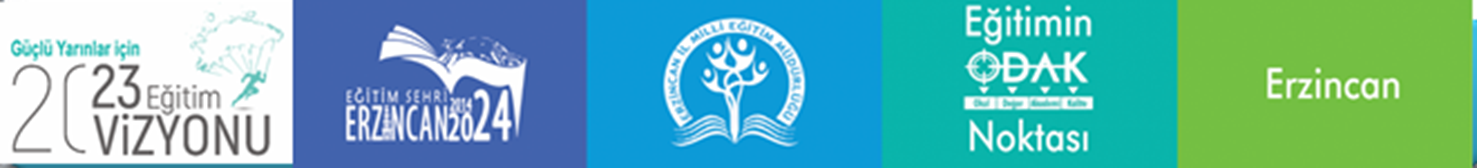 Araştırma Sonuçları
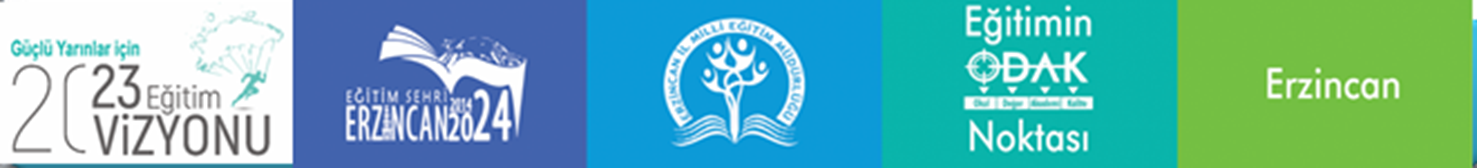 Araştırma Sonuçları
Amerikan Blessing-White İnsan Kaynakları ve Danışmanlık Şirketi’nin 2009’da Amerikalı öğretmen ve öğrenciler üzerine yaptığı bir araştırmada, aşağıdaki sonuçlara ulaşılmıştır;

 Öğretmenlerin %84’ünün iş hedefleri arasında koçluk yapmak var ve koçluk yapmayı seviyorlar.

Öğrencilerin  %87’si kendisine koçluk yapılmasını istiyor; ancak sadece %52’si öğretmenlerinden  koçluk alıyor.
                    
                        			Blessing White Consultancy, 2009
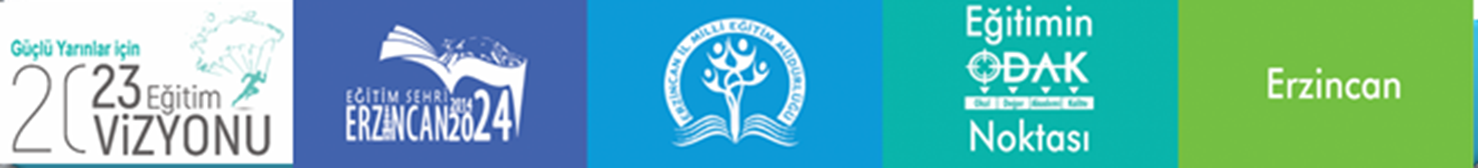 Araştırma Sonuçları
Öğrencilerin % 65’i koçluğun başarı  performanslarına ve hayatlarına önemli katkısı olduğunu düşünüyor.

Öğretmenlerin  %88’i koçluk yaptıklarında,  mesleki hedeflerini yakaladıklarına inanıyor .

                     				


					,
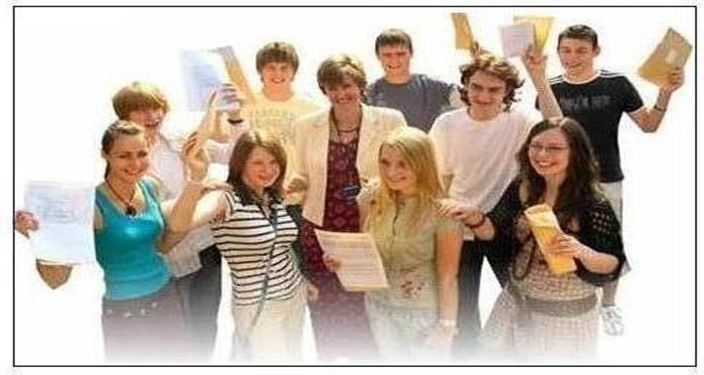 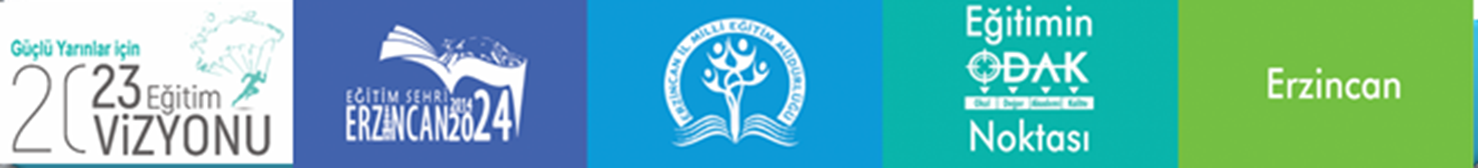 KAZANIMLAR
Öğrencilerin;
Kendilerini tanıması
Farkındalık düzeylerini artırması
Hedef belirlemesi
Problem çözme ve güçlüklerle baş etme becerileri geliştirmesi
Motive olması 
Sorumluluk duygusu, özgüven ve iç disiplin geliştirmesi,
Öğrencilerin öğretmen şahsiyetinden etkilenmesi,
     çalışmadan beklenen kazanımlardır.
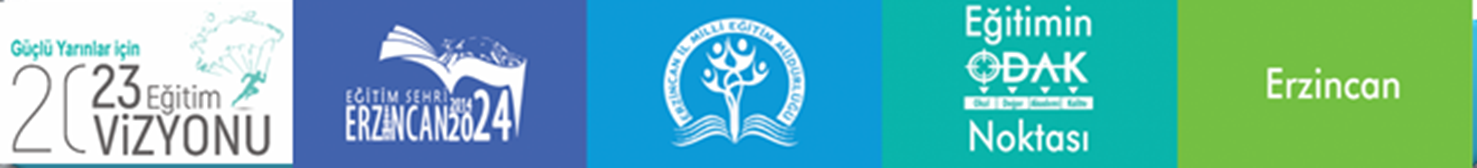 EĞİTİM KOÇLUĞU
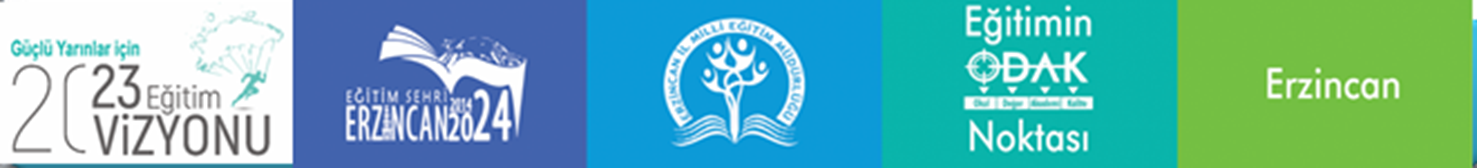 16
KOÇLUK   NEDİR?
Bir kişinin, başka bir kişinin yaşamında çok güçlü bir fark yaratmasını sağlayan,  çözüm odaklı eylemler ve sonuçlar üreten özel bir iletişim alanıdır. 

Koçluk, kişinin içindeki sınırsız gücü, onur duyacağı bir doğruluk ve dürüstlük ile ortaya çıkarma sanatıdır.
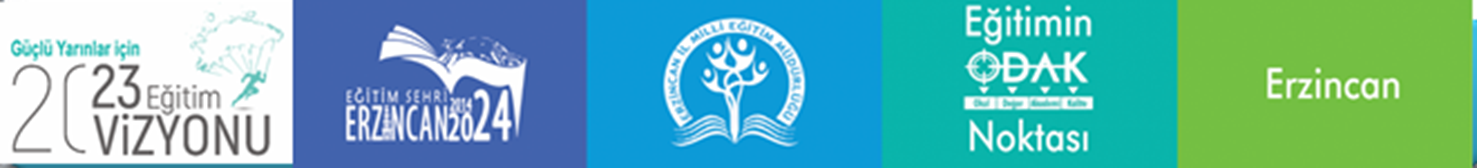 17
K O Ç L U K
* Performansı geliştirmenin en hızlı yöntemi olup, kişilerin kendi potansiyellerini ortaya koymalarına yardımcı olur.
* Kişinin içindeki pozitif güçleri ortaya çıkaran ve ÖĞRENCİYİ yüreklendiren zengin bir kaynaktır. 
* İnsanların kendini tanıma sürecini harekete geçirerek, onların enerjisini arttırır.
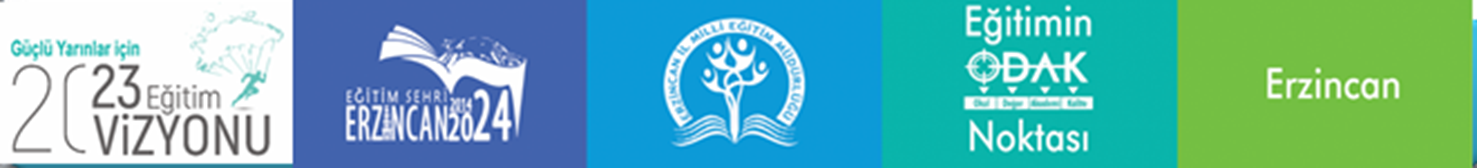 18
K O Ç L U K
* Kişilerin amaçlarına ulaşması için kararlar almasına, stratejiler geliştirmesine ve bunları eyleme dönüştürmesine yardımcı olur. 

* Kişinin yaşamak istediği hayatı yaşaması; bulunduğu nokta ile bulunması gereken nokta arasındaki boşluğu kapatır. 

* Kişilerin güçlü yönlerini kendisine fark ettirerek, bunları avantaja çevirmesini, güçlenmesini sağlar.
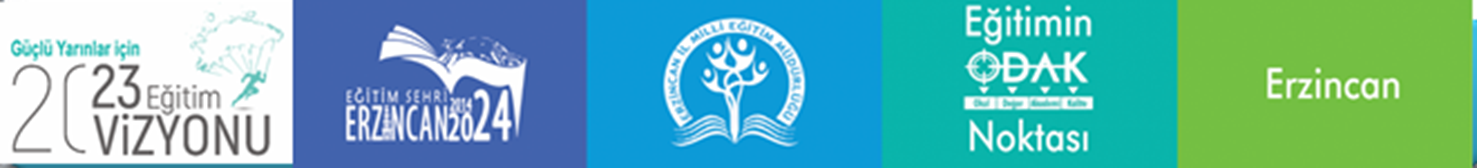 19
K O Ç L U K
Kişileri konuşmak düşünmek yerine, sonuç yaratan eylemlere götürür. 

Kişilerin cevapları kendilerinin bulmasına yardımcı olur; önerilerde bulunmaz, öğüt vermez, açık uçlu - güçlü sorular sorar ve teknikler uygular. 

* Herkesin değişimi gerçekleştirecek güce sahip olduğuna inanır ve onların güçlü yanlarının keşfeder, kişiyi onurlandırır.
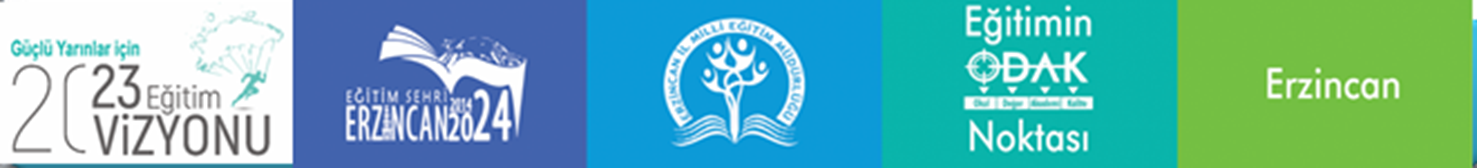 20
Koçlar
Şu anda neredesiniz? 
 Ne olmak istiyorsunuz? 
 Orada olmak için ne yapmalısınız?
						ile ilgilenir.”
Daima “geleceğe” ve “şimdiye” odaklanır.
NASIL
NİÇİN
NEDEN
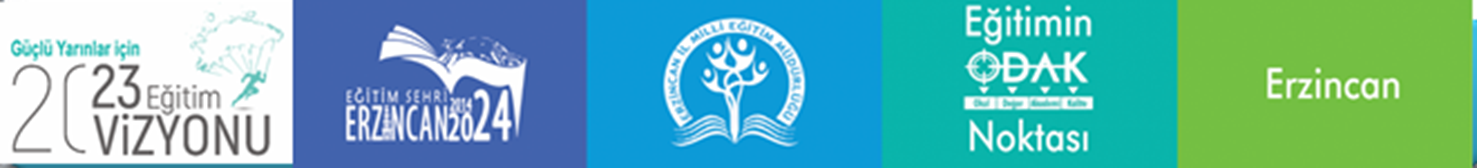 21
KOÇLUK NE DEĞİLDİR?
Terapi değildir
Danışmalık değildir
Mentorlük değildir
Eğitim vermek değildir
Felsefe veya öğreti değildir
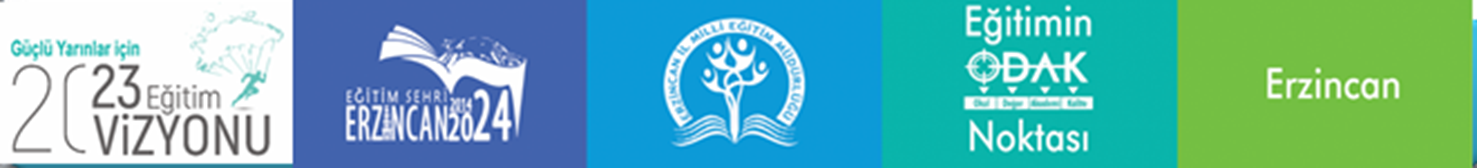 22
EĞİTİM KOÇLUĞUNUN YARARLARI
1. Öğrencilerin öz farkındalıklarını kazanmaları, 
ne tür öğrenci olduklarını keşfetmeleri ve değişip gelişme yönünde ilerlemelerine koçluk yapar.
        Geleneksel yaklaşımlardan farklı olarak, koçluk çalışması   tüm eğitim çalışanlarını kapsayan bir yolculuktur. 
        Koçluk alan öğrenciler, kendileriyle ilgili keşiflerde bulunarak kişisel gelişim kaydederler.
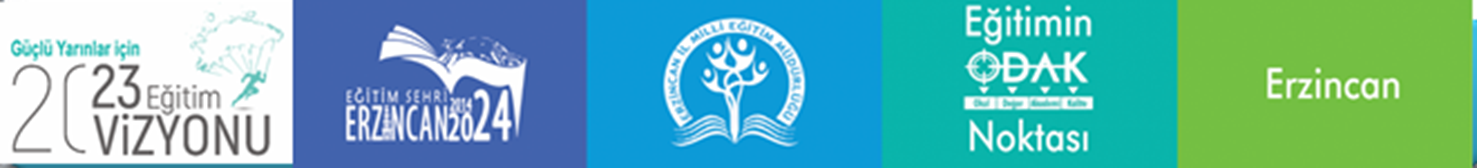 23
EĞİTİM KOÇLUĞUNUN YARARLARI
2- Öğrenci ve öğretmenlerin,  potansiyellerini açığa çıkartıp geliştirmelerine, mutlu ve sağlıklı olarak çalışmalarına, kendine yeten, özgüven sahibi, başarılı ve doyumlu eğitim paydaşları olarak gelişmelerine koçluk yapar.
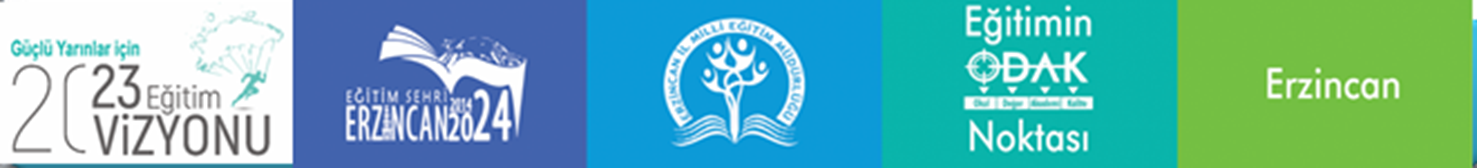 24
EĞİTİM KOÇLUĞUNUN YARARLARI
3- Öğrenci ve öğretmenlerin, öğrencilerle olan sevgi bağlarının ve okul içi tüm iletişimlerinin güçlenip gelişmesine koçluk yapar. 
    Koçluk becerilerini öğrenmek, okuldaki çatışmaları azaltacak,  sorunları çözecektir.

4- Olumlu bir okul kültürünün geliştirilmesine katkı sağlar.
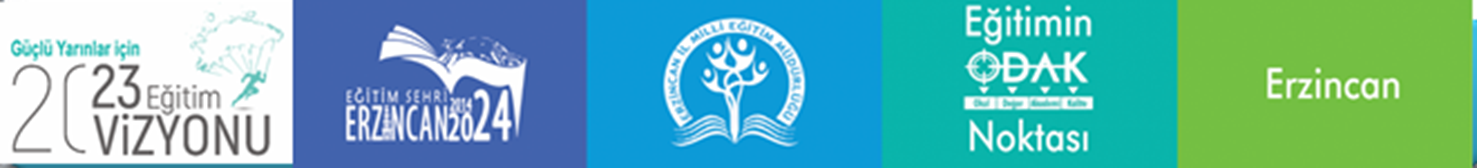 25
Güdüleme yeterliliği
Araştırma
(veri toplama)
yeterliliği
İletişim yeterliliği
Koçun Yeterlilik Alanları
Eğitim bilimleri
yeterliliği
Sorun çözme
(karar verme) yeterliliği
Davranış bilimleri yeterliliği
İzleme-Süreç
yeterliliği
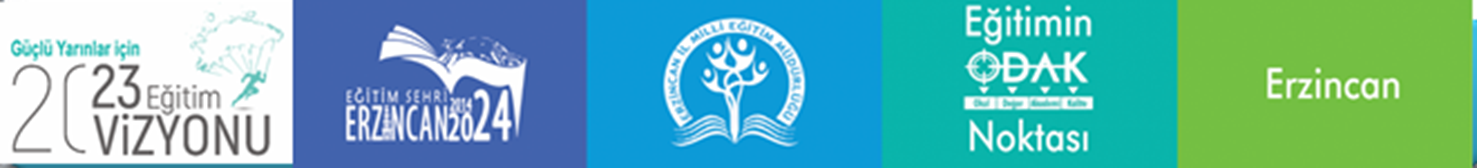 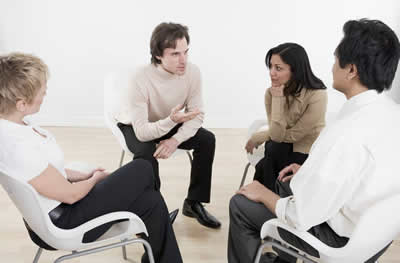 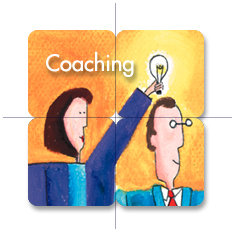 Koçluk Süreci
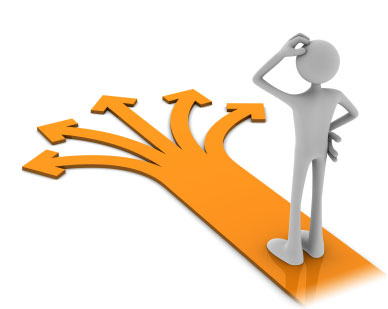 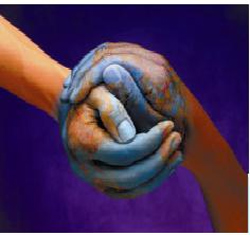 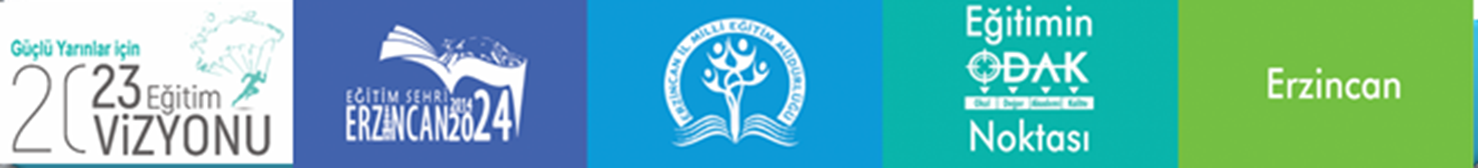 BAŞARI HALKALARI
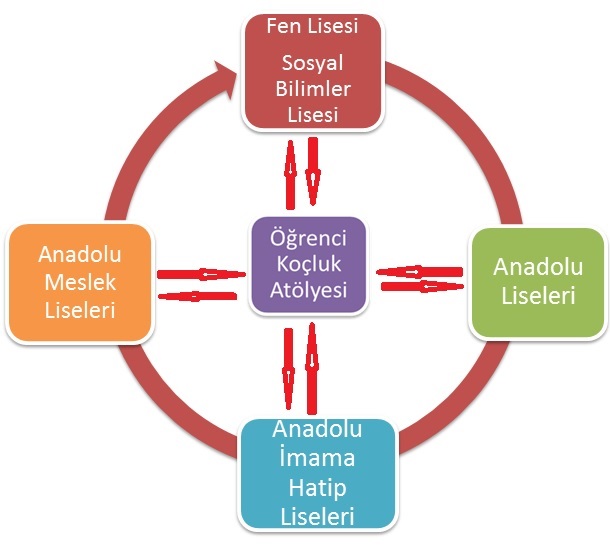 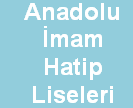 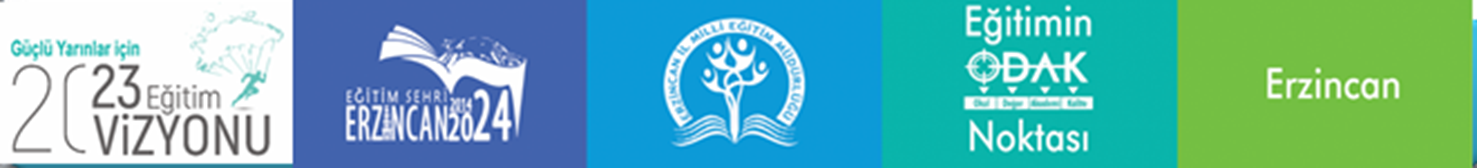 28
2018 – 2019 EĞİTİM ve ÖĞRETİM YILI KOÇLUK SÜRECİNDE YAPILACAKLAR
Bu çalışma 2018-2019 eğitim ve öğretim yılı, orta öğretim 12. sınıf öğrencileri içindir.

 Okullardaki  12 sınıf öğrencileri, bütün branş öğretmenlerine eşit sayıda paylaştırılacaktır.

Gruplara öğrenci dağılımı yapılırken; başarı düzeyi yüksek, orta ve düşük olan öğrenciler, eşit olarak dağıtılacaktır.

  Koçluk Atölyesi: (Eğitim Koçu) Okuldaki öğretmen durumuna göre  derse giren branş öğretmenleri 12. sınıftaki öğrencileri paylaşarak koçluk yapacak. (Örnek : Bir okulun son sınıfında 100 öğrenci, okulda da 20 branş öğretmeni var ise her öğretmen 100/20=5 öğrenci ile birebir rehberlik faaliyeti yürütecek, öğretmen sayısının yeterli olması halinde 9-10-11. sınıflarda da uygulanabilecektir.)
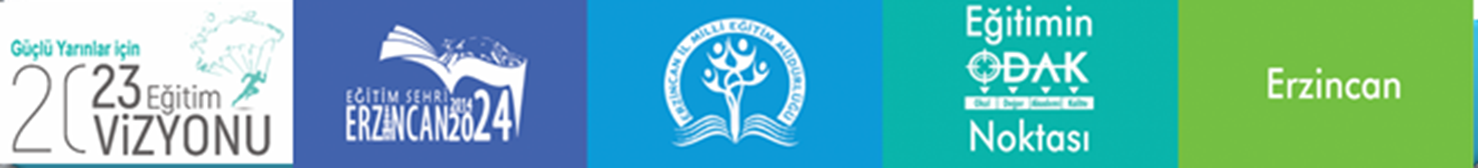 Okul Psikolojik Danışmanının Görevleri
Projeyi sene başında düzenleyeceği bir toplantıda öğretmenlere tanıtır, kullanılacak formlar hakkında, sınav sistemi hakkında genel bilgiler verir ve sınava hazırlığın öneminin öğrenciler gözünden aktarır.
Koç öğretmenlere tüm çalışmalar boyunca müşavirlik yapar.
Görüşmelerde karşılaşılan ve uzman gerektiren konularda, koç öğretmenlerin rehberlik servisine yönlendirdiği öğrenciler ile danışma yapar.
Yapılan deneme sınavı sonuçlarına göre okulun genel başarı durumunu analiz eder, ve aylık toplantılarda öğretmenler ile birlikte yapılabilecek çalışmaları, yeni görüşmelerin planlaması hakkında görüş önerisi sunar.
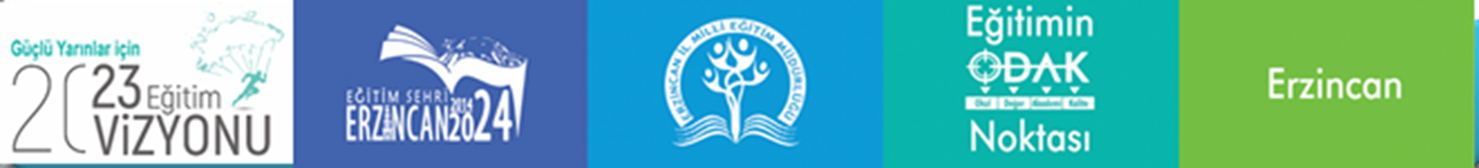 SINIF REHBER ÖĞRETMENİNİN GÖREVLERİ
Koçluk atölyesi öğretmen ve öğrencilerinin kaydını tutar.
Öğrenci gözlem ve takip formlarını öğrenci koçlarından toplayarak değerlendirir, değerlendirme sonuçlarını okul idaresine bildirir.
Velilere tebrik veya davet mesajları göndererek velileri sürece katar.
Konu desteğine  veya rehberlik desteğine ihtiyacı olan öğrenci bilgilerini öğrenci koçlarından alarak ilgili branş öğretmeni veya okul rehberlik servisine bildirir.
Öğrencilerin mizaç ve yeteneğinin, öğrenci koçlarının şahsiyeti ile müspet gelişimini izler, okul idaresini bilgilendirir.
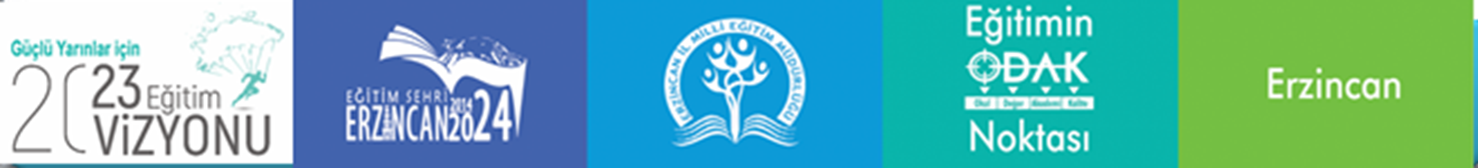 OKUL YÖNETİMİNİN GÖREVLERİ
Proje ile ilgili eğitim paydaşlarını bilgilendirmek,
Koçluk atölyelerinin uygulanacağı ortamı hazırlamak,
Analiz sonuçlarını zümre öğretmenler kurulları ile değerlendirmek (kullanılan yöntem ve teknikler, çoklu zekâ, aktif öğrenme, öğrenci merkezli eğitim, eksik anlaşılan veya anlaşılmayan konuların telafisi gibi),
Zümre öğretmenler kurullarının aktif şekilde çalışmasını sağlamak,
 12. sınıf öğrenci sayılarına göre derse giren her branş öğretmenine eşit sayıda öğrenci düşecek şekilde öğrenci gruplarını oluşturmak ve (eğitim koçu) görevlendirmek.
 Öğrenci-veli (aile) mesajlarını iletmek, ziyaretlerini planlamak
Dönem sonu raporunu il yürütme kuruluna sunmak.
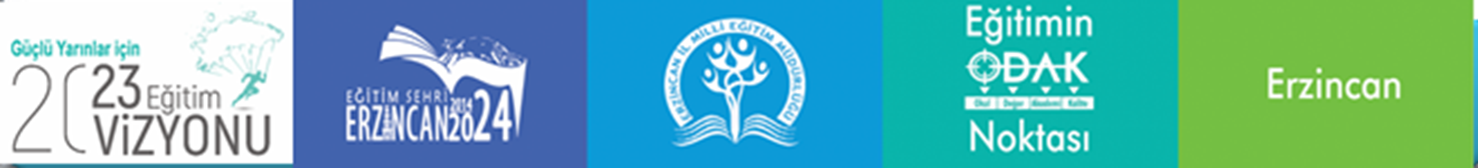 İL YÜRÜRTME KURULUNUN GÖREVLERİ
İlimizde görev yapmakta olan Biyoloji, Coğrafya, Fizik,  Kimya, Matematik-Geometri, Tarih, Türk Dili ve Edebiyatı, Rehberlik öğretmenleri arasından belirlenecek öğretmenlerden oluşan İl okul halkalarının oluşturulması.
Halkaların çalışma yapacakları okullarda verecekleri seminer konularının planlanması. Öğretmenler tarafından ihtiyaç duyulan materyalin geliştirilmesi, temin edilmesi, hazırlanması ve Okullar (ya da diğer ilgililer) tarafından çoğaltılması.
Çalışma mekânlarının belirlenmesi, organizasyonu, gerekli tanıtım ve bilgilendirmelerin öğrencilere okul tarafından yapılması.
Belirlenen takvime göre ekiplerin görevlendirilmesi ve uygulamaların yapılması.
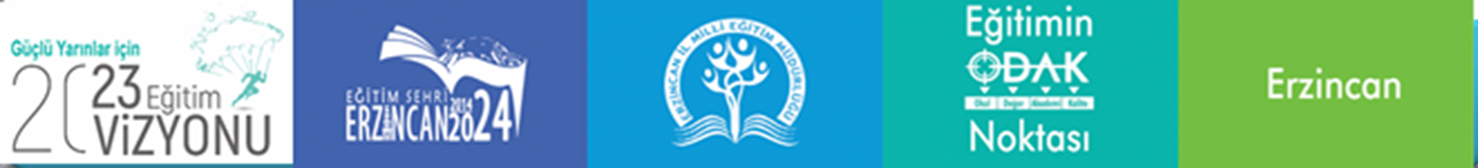 ÇALIŞMA BASAMAKLARI
Koçluk Sistemi 5 basamakta uygulanacaktır:

 Öğrenciyi Tanıma Çalışmaları

 Öğrencinin Başarı Durumunun Tespiti ve Takibi

 Hedef Belirleme ve Hedefe Yönlendirme

 Düzenli Takip

 Geri Bildirim
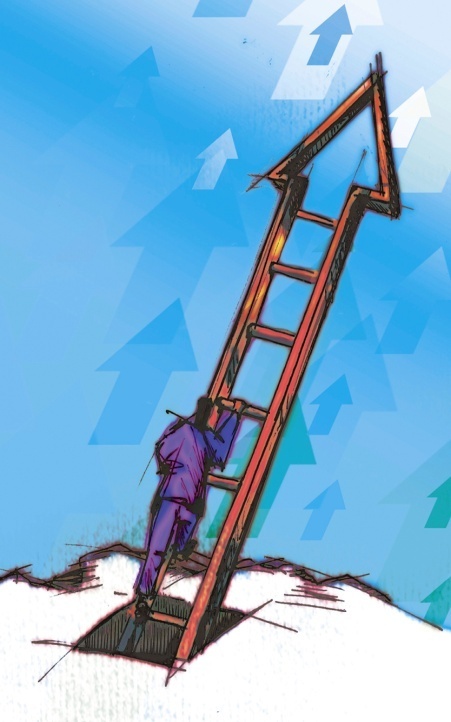 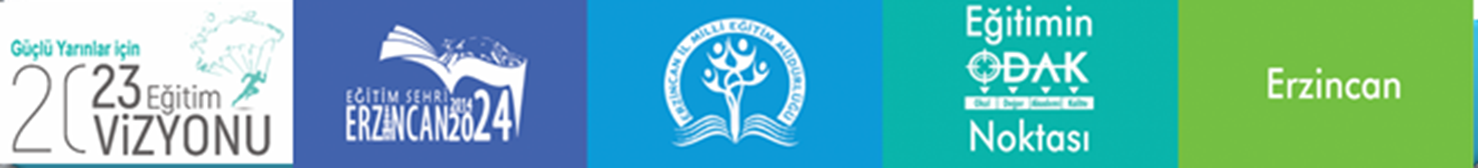 1. ÖĞRENCİYİ TANIMA ÇALIŞMALARI:

Öğrenci ve Veli Tanıma Formu’nun doldurulması. Koçluk sistemi hakkında velilere bilgi verilmesi.

Problem Tarama Ölçeğinin uygulanarak, sonuçlarının öğrenci ve velilerle paylaşılması (PTÖ uygulaması, Milli Eğitim Müdürlüğü tarafından yapılacaktır) 

Öğrenme Stillerinin belirlenmesi
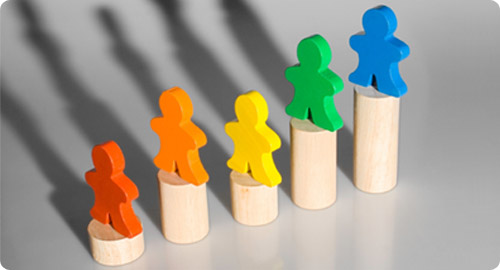 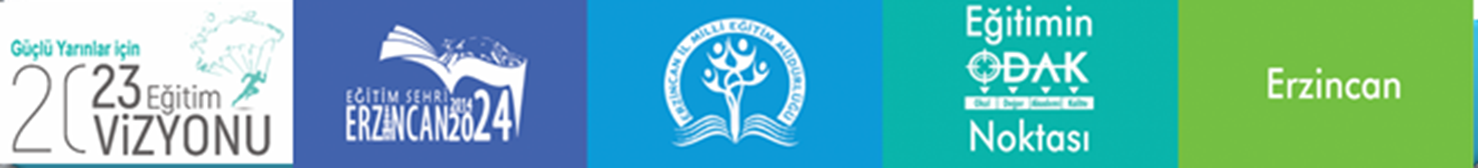 2. ÖĞRENCİNİN BAŞARI DURUMUNUN TESPİTİ ve TAKİBİ:

Ders Notu Takip Çizelgesinin düzenli olarak doldurularak, öğrencinin okul başarısının takip edilmesi.

TYT/AYT  Denemeleri Takip Çizelgesi yardımıyla, öğrencinin deneme sınavlarındaki durumunun sürekli olarak izlenmesi

Öğrencinin kitap okuma alışkanlığının 
	izlenmesi.

Öğrencinin devam-devamsızlık durumunun 
	takip edilmesi.
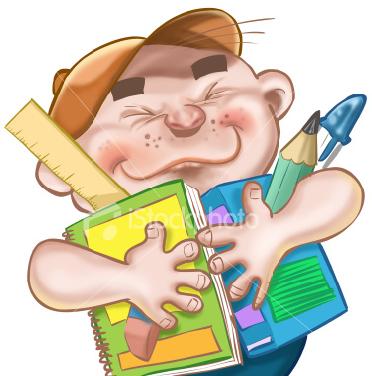 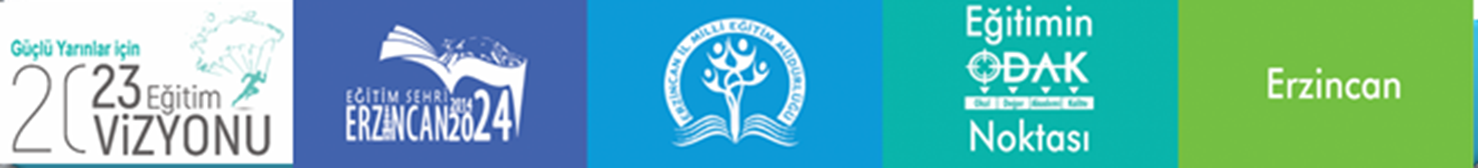 3. HEDEF BELİRLEME ve HEDEFE YÖNLENDİRME

Koçun gözetiminde öğrencinin ilgi, yetenek ve akademik başarısı ile ilgili veriler incelendikten sonra, öğrencinin kendi uzun ve kısa vadeli hedeflerini belirlemesi sağlanır.
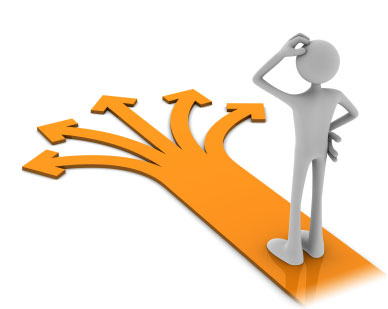 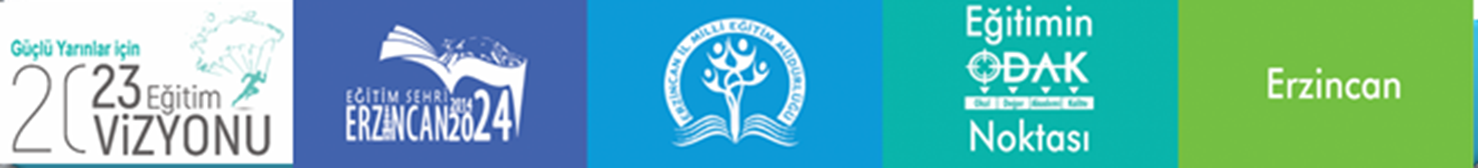 3. HEDEF BELİRLEME ve HEDEFE YÖNLENDİRME
İyi Bir Hedef Nasıl Olmalıdır?

Pozitif 
Hedef kimin kontrolünde?
Belirgin, ölçülebilir, ulaşılabilir, gerçekçi, zamana bağlı
Ekolojik
Koçluk arkeolojik kazı yapmaya benzer; kazı süreci zor ve uzundur, sabır ister.
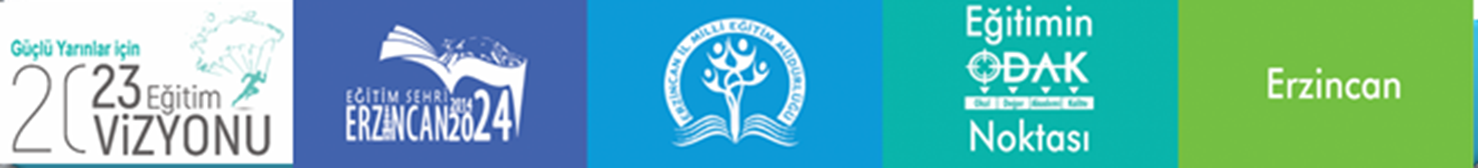 3. HEDEF BELİRLEME ve HEDEFE YÖNLENDİRME
İyi Bir Hedef Nasıl Olmalıdır?

Pozitif:

Hedef belirlerken olumlu cümleler kurmak gerekir;
“Okula geç kalmak istemiyorum.” YANLIŞ
“Okula zamanında gelmek istiyorum.” DOĞRU

Şu ana ve geleceğe odaklanılmalıdır.
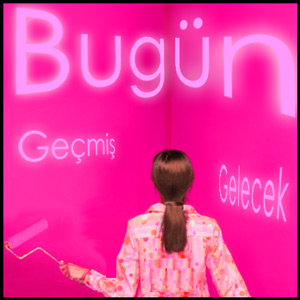 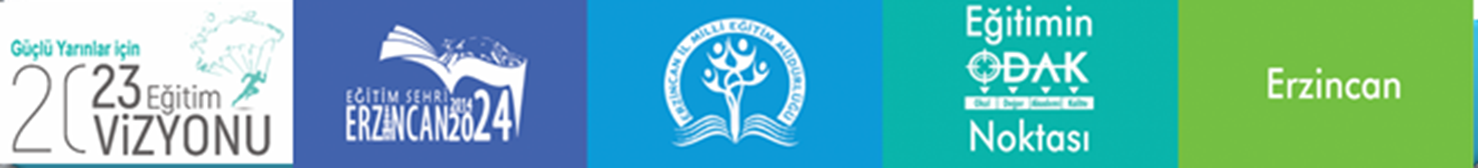 3. HEDEF BELİRLEME ve HEDEFE YÖNLENDİRME
İyi Bir Hedef Nasıl Olmalıdır?

Hedefin Kimin Kontrolü Altında Olduğu Belirlenmelidir:

“Destekleme kurslarına yazılmak istiyorum.” (Kimin kontrolünde? Veli? Öğrenci? )

“Matematik sınavından 3 almak istiyorum.” (Öğrencinin kontrolünde)
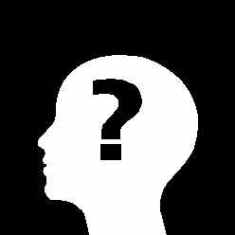 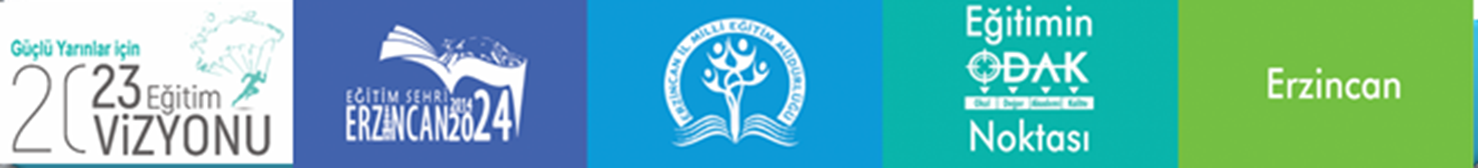 3. HEDEF BELİRLEME ve HEDEFE YÖNLENDİRME
İyi Bir Hedef Nasıl Olmalıdır?

Belirgin, Ölçülebilir, Ulaşılabilir, Gerçekçi, Zamana Bağlı:

 “20 Ocak 2019 tarihindeki deneme sınavında, matematikten 15 net yapmak istiyorum.”
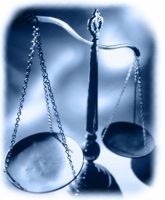 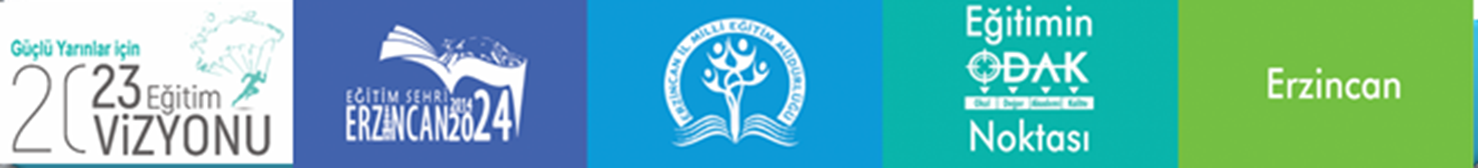 3. HEDEF BELİRLEME ve HEDEFE YÖNLENDİRME
İyi Bir Hedef Nasıl Olmalıdır?

Ekolojik: 

 Çevresine, ekonomik durumuna, yaşam koşullarına, kültürüne uyumlu olmalıdır.
 “Okçuluk sporuna başlamak istiyorum.”
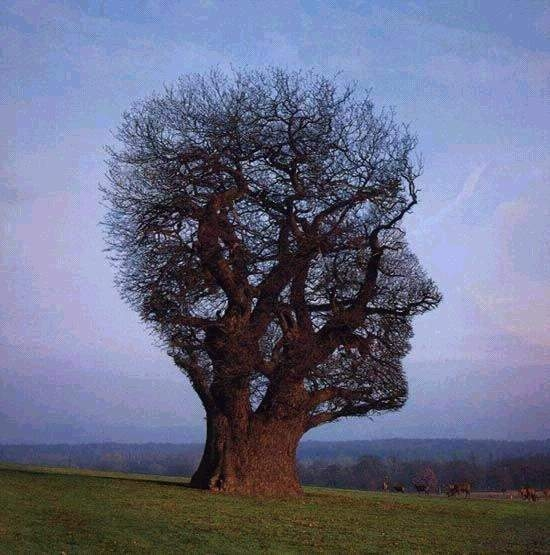 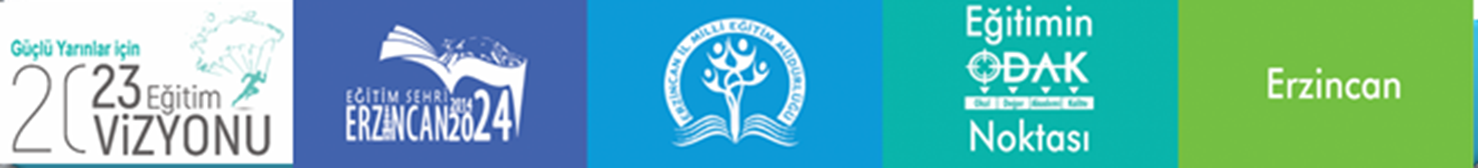 4. DÜZENLİ TAKİP:

	Haftalık toplantılarda öğrencinin:

Akademik yönden;
		1- Haftalık Test Takip Çizelgelerinin, 
		2- TYT/AYT Denemeleri Takip Çizelgesinin, 
		3- Devam-Devamsızlık Çizelgesinin
		4- Günlük Kitap Okuma Çizelgesinin

	  Mesleki ve sosyal yönden de; belirlediği hedeflerin,  takip edilmesi.
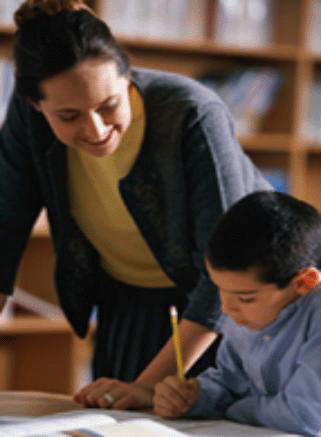 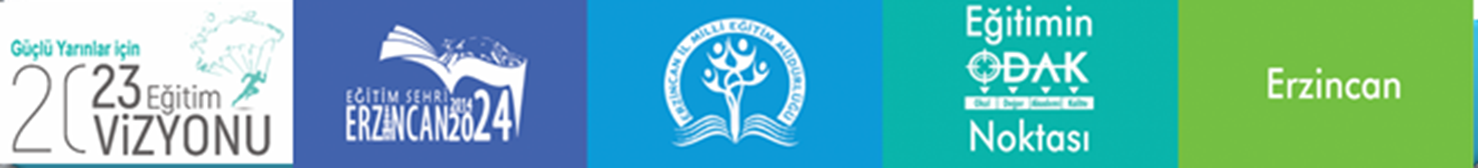 5. GERİ BİLDİRİM:

 Aylık veli bilgilendirme toplantısı 

 Her ay rehber öğretmenlerle paylaşım toplantısı
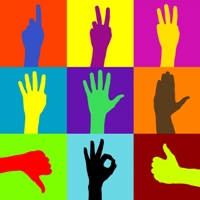 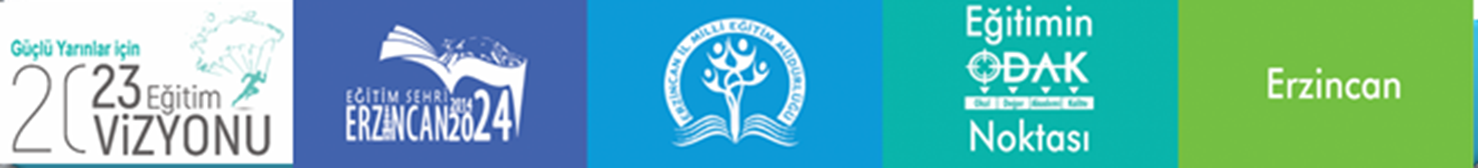 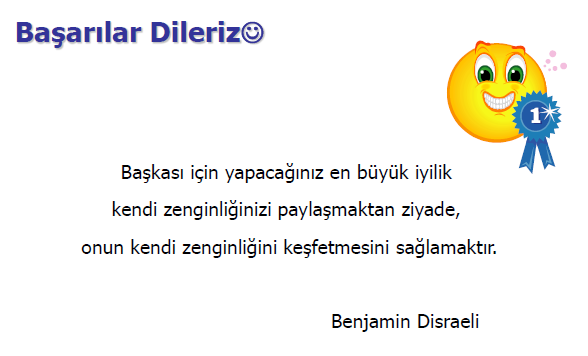 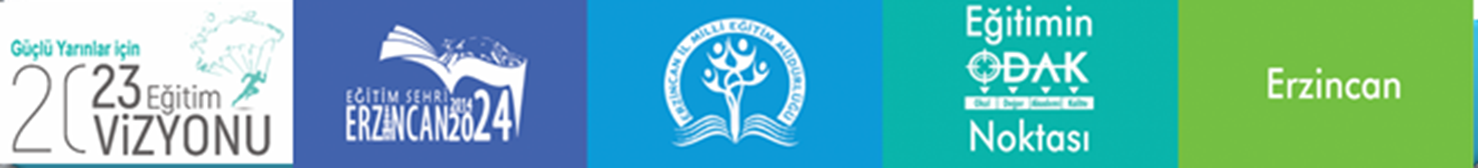 Örnek Tebrik Mesajı
Sayın ………………………………
          Velisi bulunduğunuz okulumuzun……/…..sınıfında eğitim öğretim gören ……..numaralı ……………………………..2018/2019 eğitim öğretim yılı ….dönemi “……………….”  Dersi…….. sınavında …………puan alarak üstün başarı göstermiştir.
            Öğrencinizin başarısında sizlerin katkısının büyük olduğunu düşünerek hem sizi hem de öğrencinizi tebrik eder başarılarının devamını dileriz.

 ……………..Öğretmeni                                      Okul Müdürü
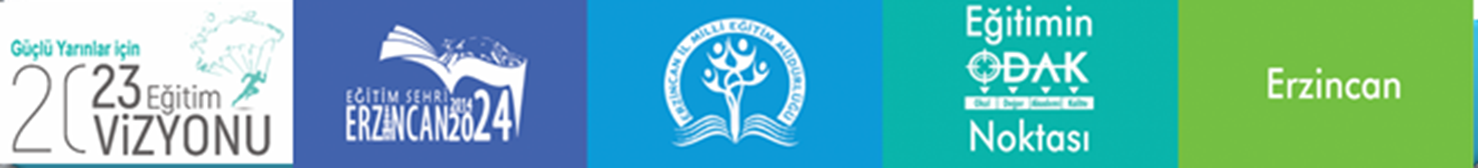 GURUR ÇAYI DAVET MESAJI ÖRNEĞİ		(1)
Sayın ……………………….
           Okulumuz öğrencilerinden velisi bulunduğunuz… sınıfı……nolu… ……………… ………………….örnek davranışlarından dolayı   kutluyor, başarılarının devamını diliyorum.
    …………………tarihinde	saat………….’da/de okulumuzda düzenlenecek olan “GURUR ÇAYINA”     davetlisiniz.  Gurur  çayına  katılarak bizi ve öğrencinizi onurlandırmanızı dileriz. Saygılarımla.
                                                 
						Okul Müdürü
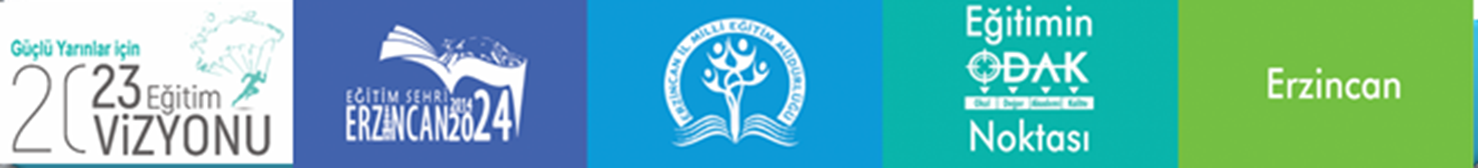 GURUR ÇAYI DAVET MESAJI ÖRNEĞİ		(2)
Sayın ……………………………..
               …………….……………. tarihinde okulumuzda yapılan ………………...........................…. sınavında çocuğunuz ………………………………. üstün başarı göstermiştir. Sizi ve öğrencimizi kutluyor, başarılarının devamını diliyorum.

               ……………… tarihinde	saat…….’da/de okulumuzda düzenlenecek olan “GURUR ÇAYINA”     davetlisiniz.

               Katılımınızı, bizi ve öğrencinizi onurlandırmanızı dileriz. Saygılarımla.
                                                                                                             						Okul Müdürü
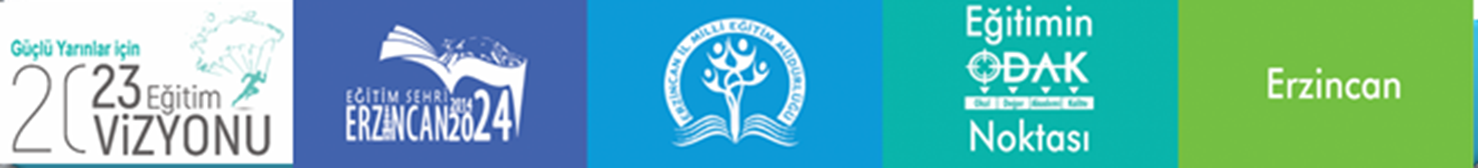 UYGULAMA TAKVİMİ
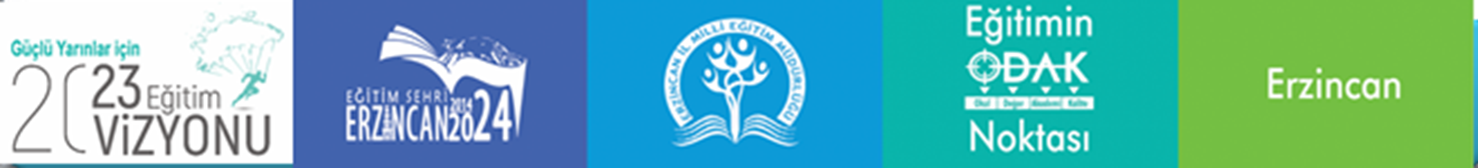 YÜRÜTME KURULU
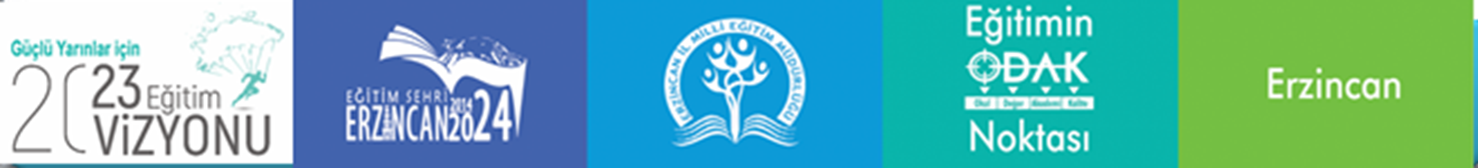 Sınav Sonuçları izleme
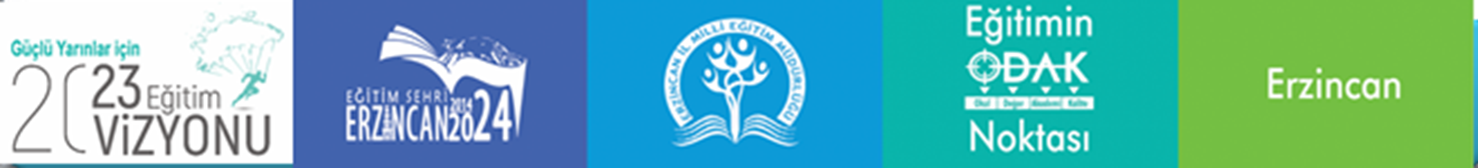